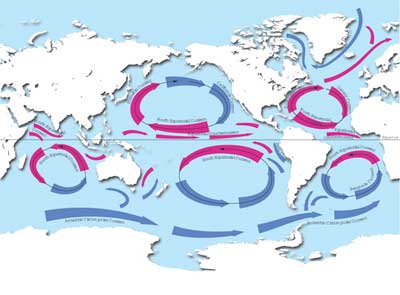 Sailing the Information Ocean with Awareness of Currents
Xin Luna Dong 
Data Management Dept @AT&T
Joint work w. Divesh Srivastava (AT&T), Laure Berti  (Universite de Rennes 1)
Other collaborators: Songtao Guo (YellowPages.com), Alon Halevy (Google), Xuan Liu (National Univ. of Singapore), Amelie Marian (Rutgers), Anish Das Sarma (Stanford)
The WWW is Great
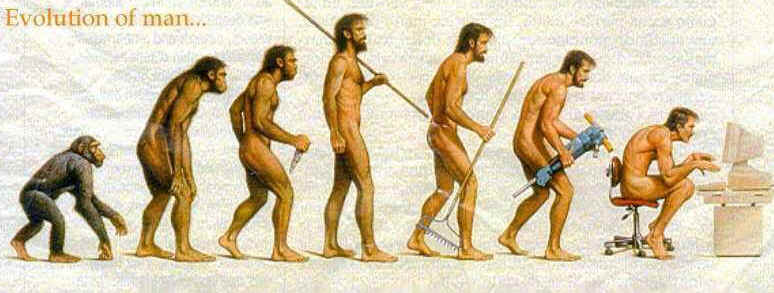 A Lot of Information on the Web!
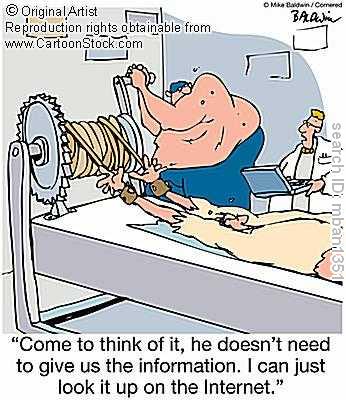 Is the Web Trustable?
When I first saw 1968 on the web page, I thought, 'Wow, apparently, all those Brady Bunch books I've read listing 1969 as the show's first year were wrong’. But even though I obviously trusted the Internet, I was still kind of puzzled. So I checked other Brady Bunch fan sites, and all of them said 1969. After a while, it slowly began to sink in that the World Wide Web might be tainted with unreliable information.

—Caryn Wisniewski, a Pueblo, CO, legal secretary and diehard Brady Bunch fan [News from the Onion]
Information Can Be Erroneous (I)
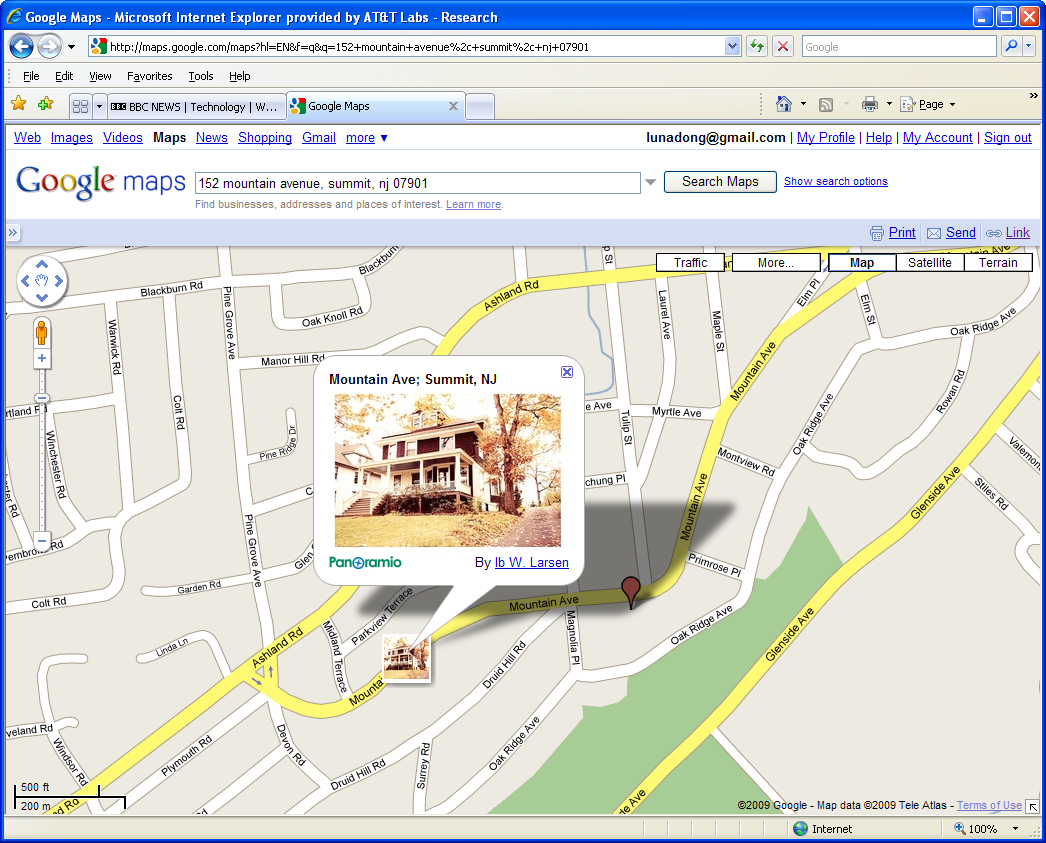 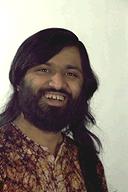 7/2009
Information Can Be Erroneous (II)
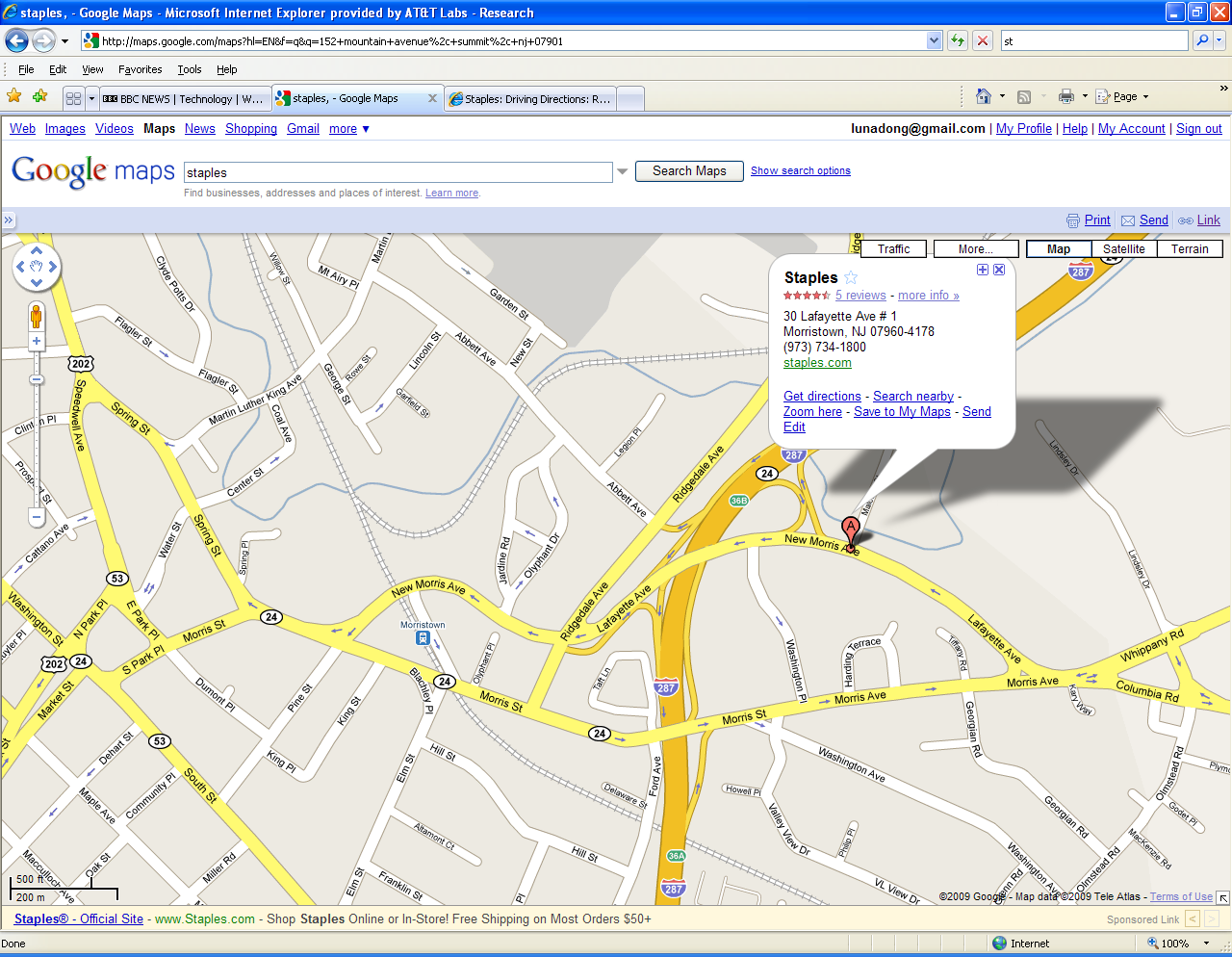 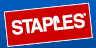 7/2009
Information Can Be Out-Of-Date (I)
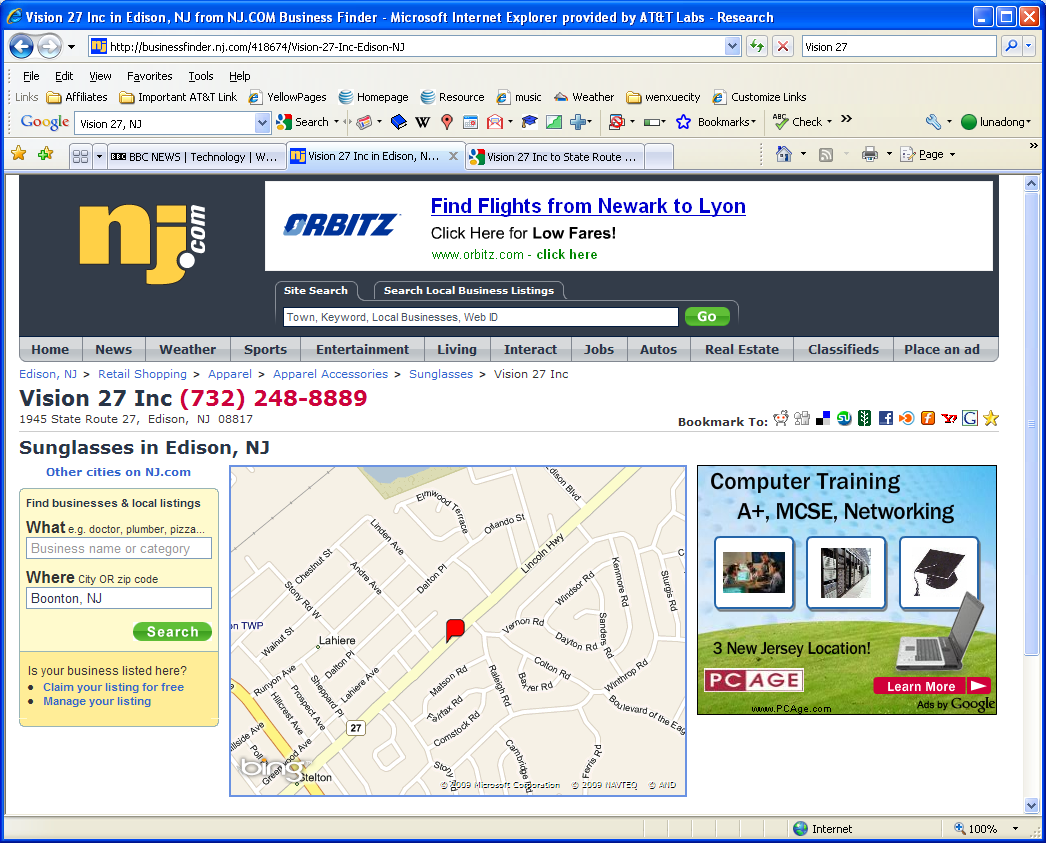 7/2009
Information Can Be Out-Of-Date (I)
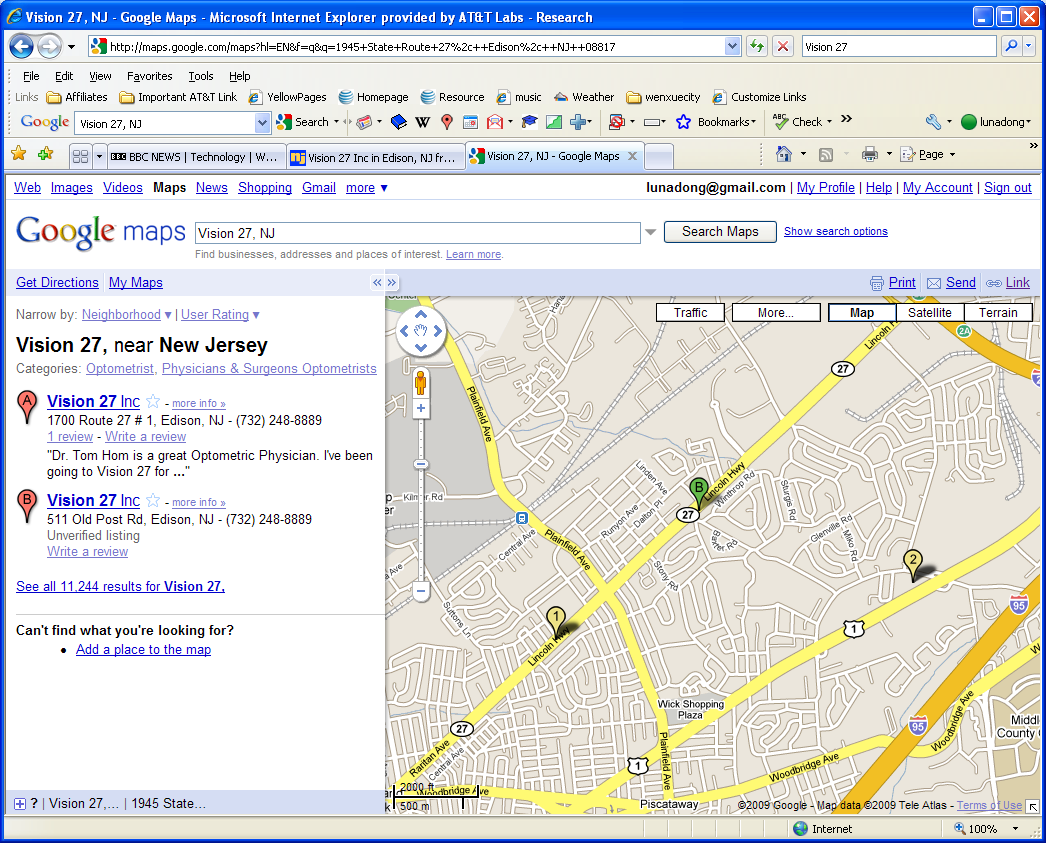 7/2009
Information Can Be Out-Of-Date (II)
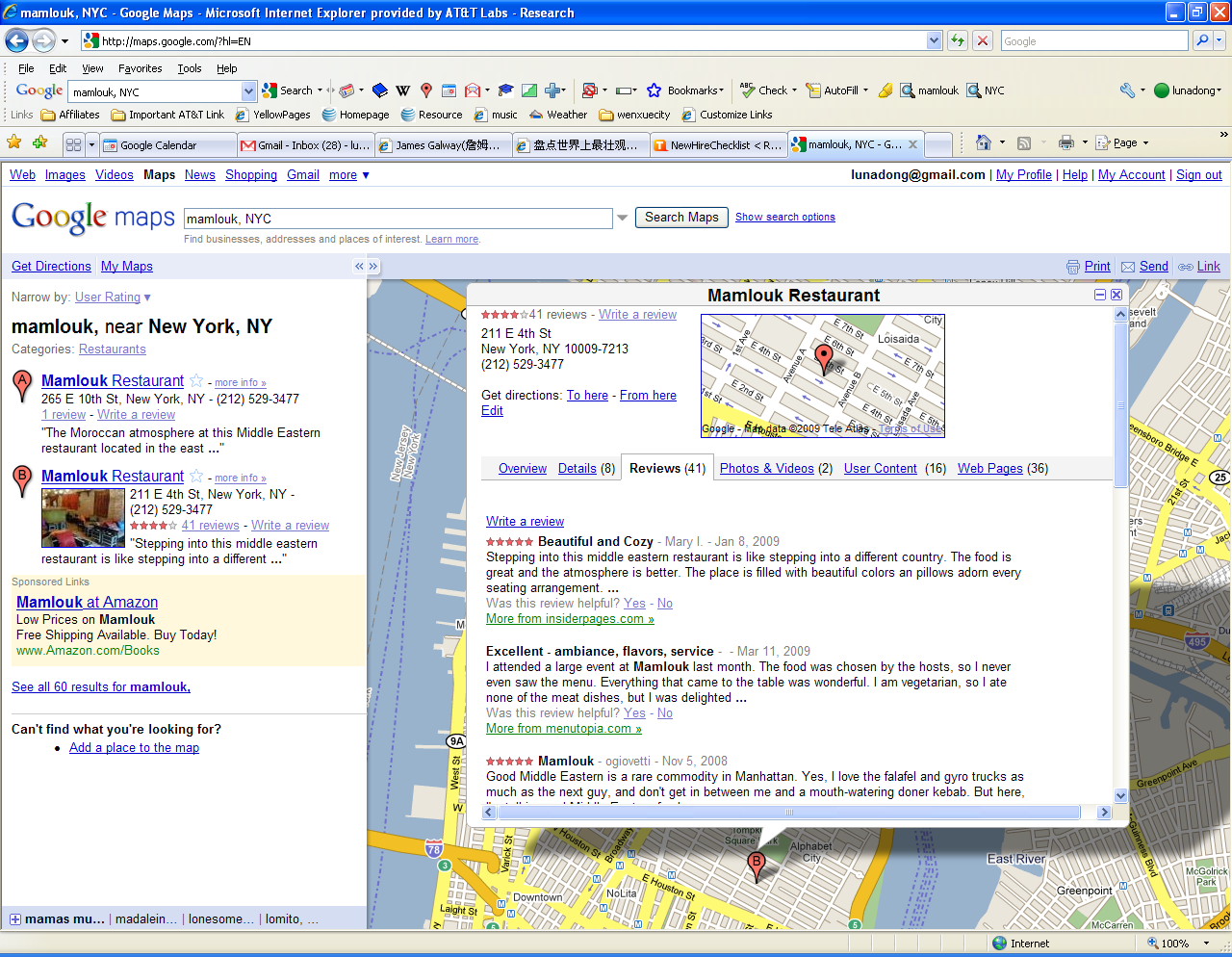 7/2009
This Might Be What You See
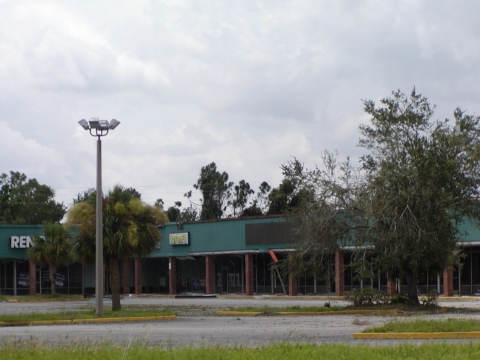 Sometimes, Information Can Be  Ahead-Of-Time
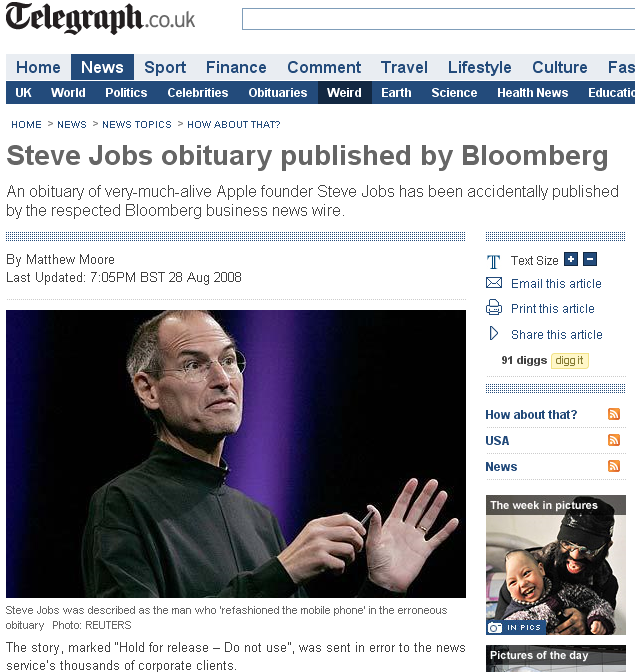 The story, marked “Hold for release – Do not use”, was sent in error to the news service’s thousands of corporate clients.
False Information Can Be Propagated (I)
Maurice Jarre (1924-2009) French Conductor and Composer

“One could say my life itself has been one long soundtrack. Music was my life, music brought me to life, and music is how I will be remembered long after I leave this life. When I die there will be a final waltz playing in my head and that only I can hear.”
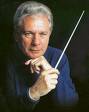 2:29, 30 March 2009
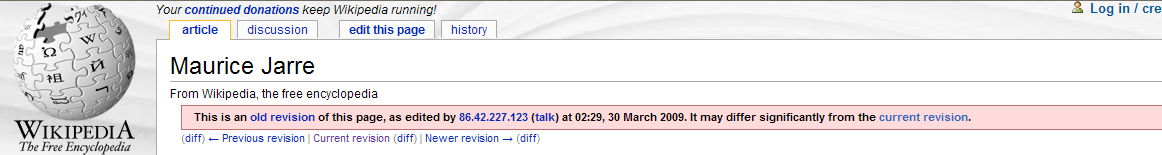 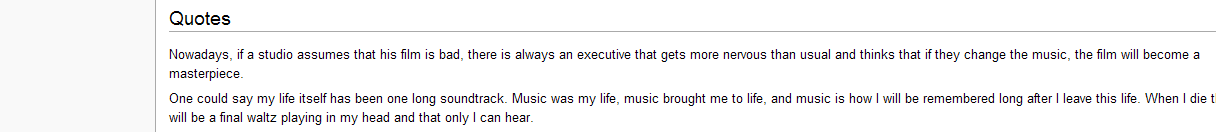 [Speaker Notes: While I expected online blogs and maybe some smaller papers to use the quote, I did not think it would have a major impact. I was wrong. Quality newspapers in England, India, America and as far away as Australia had my words in their reports of Jarre’s death. I was shocked that highly respected newspapers would use material from Wikipedia without first sourcing and referencing it properly.]
False Information Can Be Propagated (II)
UA’s bankruptcyChicago Tribune, 2002
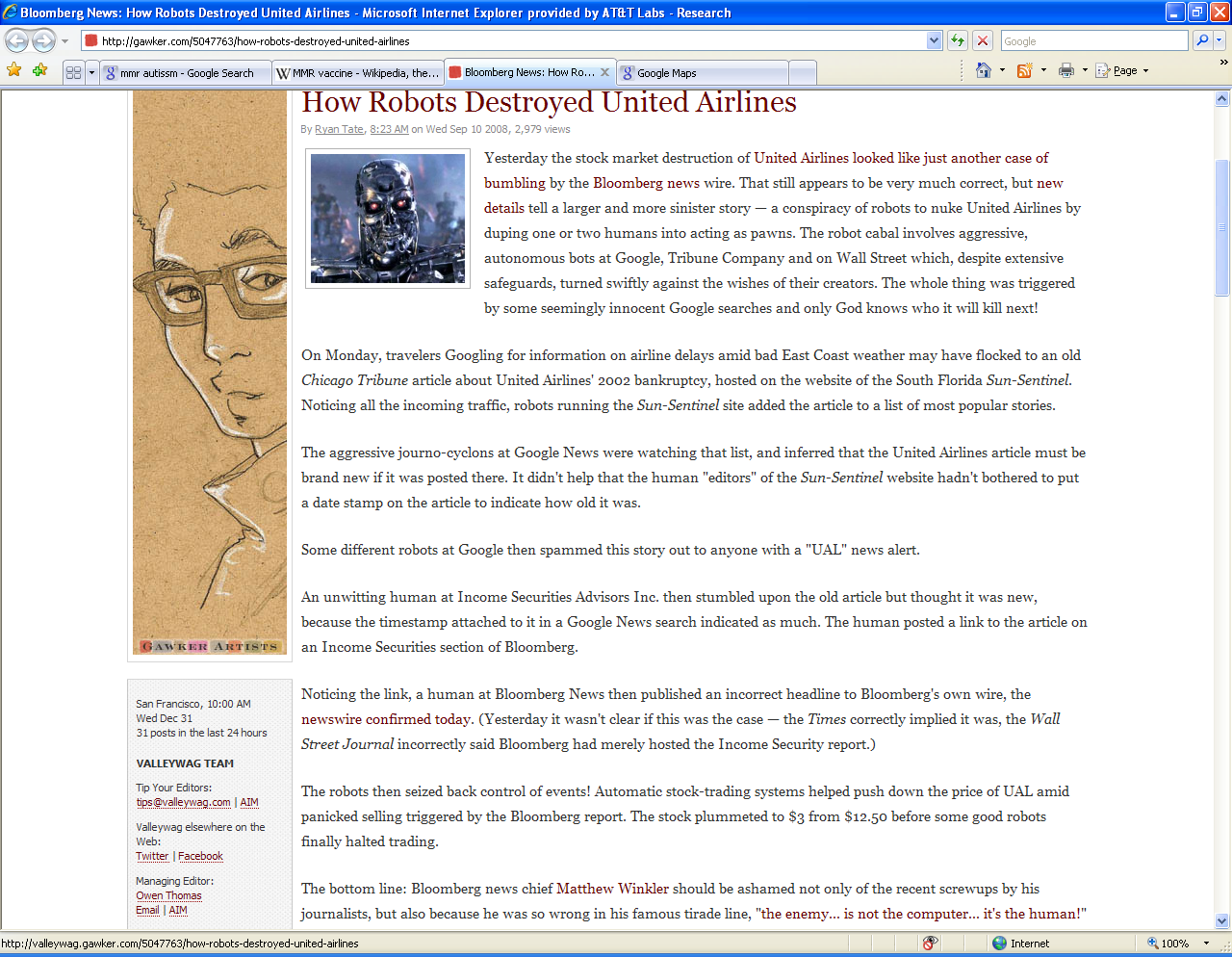 Sun-Sentinel.com
Google News
Bloomberg.com
The UAL stock plummeted to $3 from $12.5
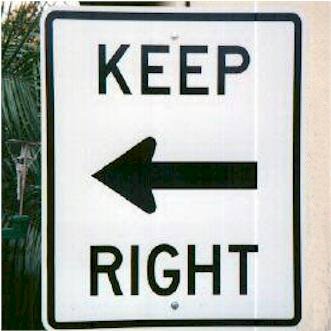 Wrong information can be just as bad as lack of information.
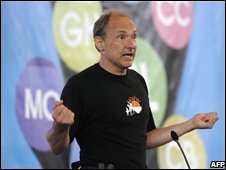 The Internet needs a way to help people separate rumor from real science.
– Tim Berners-Lee
Why is the Problem Hard?(A Well-Predicted Problem)
Facts and truth really don’t have much to do with each other.
— William Faulkner
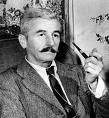 [Speaker Notes: (American short-story Writer and Novelist, Nobel Prize for Literature in 1949, 1897-1962)]
Why is the Problem Hard?(A Well-Predicted Problem)
Facts and truth really don’t have much to do with each other.
— William Faulkner
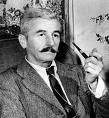 Naïve voting works
[Speaker Notes: (American short-story Writer and Novelist, Nobel Prize for Literature in 1949, 1897-1962)]
Why is the Problem Hard?(A Well-Predicted Problem)
A lie told often enough becomes the truth.		— Vladimir Lenin
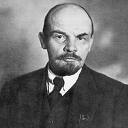 众口铄金，积毁销骨
Naïve voting works only if  data sources are independent.
[Speaker Notes: (American short-story Writer and Novelist, Nobel Prize for Literature in 1949, 1897-1962)]
Our Goal: Truth Discovery w. Awareness of Dependence Between Sources
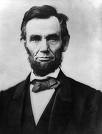 You can fool some of the people all the time, and all of the people some of the time, but you cannot fool all of the people all the time.		– Abraham Lincoln
Naïve voting works only if  data sources are independent.
Challenges in Dependence Discovery
1. Sharing common data does not in itself imply copying.
2. With only a snapshot it is hard to decide which source is a copier.
3. A copier can also provide or verify some data by itself, so it is inappropriate to ignore all of its data.
High-Level Intuitions for Dependence Detection
Intuition I: decide dependence (w/o direction)
Let D1, D2 be data from two sources. D1 and D2 are dependent if 
Pr(D1, D2) <> Pr(D1) * Pr(D2).
Dependence?
Are Source 1 and Source 2 dependent?
Not necessarily
Source 1 on USA Presidents:
1st : George Washington
2nd : John Adams
3rd : Thomas Jefferson
4th  : James Madison
…
41st : George H.W. Bush
42nd : William J. Clinton
43rd : George W. Bush
44th: Barack Obama
Source 2 on USA Presidents:
1st : George Washington
2nd : John Adams
3rd : Thomas Jefferson
4th  : James Madison
…
41st : George H.W. Bush
42nd : William J. Clinton
43rd : George W. Bush
44th: Barack Obama








Dependence?
-- Common Errors
Are Source 1 and Source 2 dependent?
Very likely
Source 1 on USA Presidents:
1st : George Washington
2nd : Benjamin Franklin
3rd : Tom Jefferson
4th  : Abraham Lincoln 
…
41st : George W. Bush
42nd : Hillary Clinton
43rd : Mickey Mouse
44th: Barack Obama
Source 2 on USA Presidents:
1st : George Washington
2nd : Benjamin Franklin
3rd : Tom Jefferson
4th  : Abraham Lincoln 
…
41st : George W. Bush
42nd : Hillary Clinton
43rd : Mickey Mouse
44th: John McCain







High-Level Intuitions for Dependence Detection
Intuition I: decide dependence (w/o direction)
Let D1, D2 be data from two sources. D1 and D2 are dependent if 
Pr(D1, D2) <> Pr(D1) * Pr(D2).

Intuition II: decide copying direction
Let F be a property function of the data; e.g., accuracy of data. D1 is likely to be dependent on D2 if 
|F(D1  D2)-F(D1-D2)| > |F(D1  D2)-F(D2-D1)| .
Dependence?
-- Different Accuracy
S1 more likely to be a copier
Are Source 1 and Source 2 dependent?
Source 1 on USA Presidents:
1st : George Washington
2nd : John Adams
3rd : Thomas Jefferson
4th  : Abraham Lincoln
…
41st : George W. Bush
42nd : Hillary Clinton
43rd : George W. Bush
44th: John McCain
Source 2 on USA Presidents:
1st : George Washington
2nd : Benjamin Franklin
3rd : Tom Jefferson
4th  : Abraham Lincoln 
…
41st : George W. Bush
42nd : Hillary Clinton
43rd : Mickey Mouse
44th: John McCain











Outline
Motivation and intuitions for solution
	  For a static world [VLDB’09]
Techniques
Experimental Results
	For a dynamic world [VLDB’09]
Techniques
Experimental Results
		Framework of the Solomon project and 	future work [CIDR’09]
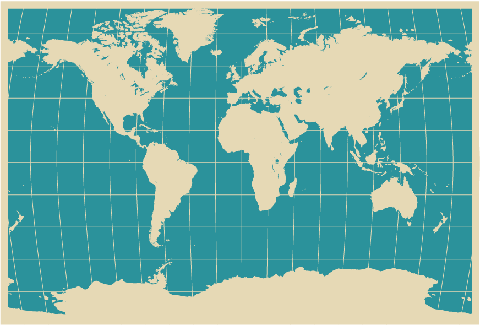 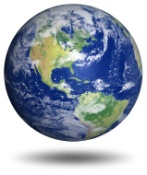 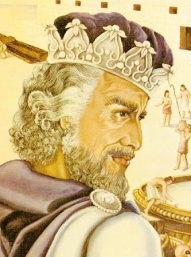 Problem Definition
INPUT
Objects: an aspect of a real-world entity
E.g., director of a movie, author list of a book
Each associated with one true value
Sources: each providing values for a subset of objects
OUTPUT: the true value for each object
Source Dependence
Source dependence: two sources S and T deriving the same part of data directly or transitively from a common source (can be one of S or T).
Independent source
Copier
copying part (or all) of data from other sources 
may verify or revise some of the copied values
may add additional values
Assumptions
Independent values
Independent copying
No loop copying
Models for a Static World
Core case
Conditions
Same source accuracy
Uniform false-value distribution
Categorical value
Proposition: W. independent “good” sources, Naïve voting selects values with highest probability to be true.
Models
Consider value probabilities
in dependence analysis
AccuPR
Remove Cond 1
Remove Cond 3
Depen
Accu
Sim
Remove Cond 2
NonUni
Models for a Static World
Core case
Conditions
Same source accuracy
Uniform false-value distribution
Categorical value
Proposition: W. independent “good” sources, Naïve voting selects values with highest probability to be true.
Models
Consider value probabilities
in dependence analysis
AccuPR
Remove Cond 1
Remove Cond 3
Depen
Accu
Sim
Remove Cond 2
NonUni
I. Dependence Detection
Intuition I. If two sources share a lot of true values, they are not necessarily dependent.
S1  S2
Different  Values
Same Values
TRUE
I. Dependence Detection
Intuition I. If two sources share a lot of false values, they are more likely to be dependent.
S1  S2
Different  Values
Same Values
TRUE
FALSE
Bayesian Analysis – Basic
S1  S2
Different  Values  Od
Same Values
TRUE   Ot
FALSE  Of
Observation: Ф
Goal: Pr(S1S2| Ф), Pr(S1S2| Ф) (sum up to 1)
According to the Bayes Rule, we need to know
	Pr(Ф|S1S2), Pr(Ф|S1S2)
Key: computing Pr(Ф(O)|S1S2), Pr(Ф(O)|S1S2) 	for each OS1  S2
Bayesian Analysis – Probability Computation
S1  S2
Different  Values  Od
Same Values
TRUE   Ot
FALSE  Of


>
ε-error rate;   n-#wrong-values;   c-copy rate
II. Finding the True Value
10 sources voting for an object
Count =2
Count =2.14
1
S4
S2
(1-.4*.8=.68)
1
2
.4
.4
S5
S6
1
1
S3
S1
.4
(.682)
(1)
S7
S8
Count=1.44
.7
S9
S10
Order?See paper
3
Models in This Paper
Core case conditions
Same source accuracy
Uniform false-value distribution
Categorical value
Consider value probabilities
in dependence analysis
AccuPR
Depen
Remove Cond 1
Remove Cond 3
Accu
Sim
Remove Cond 2
NonUni
III. Considering Source Accuracy
Intuition II. S1 is more likely to copy from S2, if the accuracy of the common data is highly different from the accuracy of S1.
III. Considering Source Accuracy
Intuition II. S1 is more likely to copy from S2, if the accuracy of the common data is highly different from the accuracy of S1.
≠
≠
Source Accuracy
Consider dependence
IV. Combining Accuracy and Dependence
Step 2
Truth 
Discovery
Source-accuracy
Computation
Dependence
Detection
Step 1
Step 3
Theorem: w/o accuracy, converges 
Observation: w. accuracy, converges when #objs >> #srcs
The Motivating Example
S1
S1
.14
S1
.08
.87
.2
S2
S2
S3
S3
.49
.49
Rnd 2
S2
S3
.49
.49
.49
.44
.49
.55
.2
.99
.49
.55
.99
S4
S4
.49
S5
S5
.44
.99
S4
S5
…
Rnd 3
Rnd 11
[Speaker Notes: (American short-story Writer and Novelist, Nobel Prize for Literature in 1949, 1897-1962)]
The Motivating Example
[Speaker Notes: (American short-story Writer and Novelist, Nobel Prize for Literature in 1949, 1897-1962)]
Experimental Setup
Dataset: AbeBooks
877 bookstores
1263 CS books
24364 listings, w. ISBN, author-list
After pre-cleaning, each book on avg has 19 listings and 4 author lists (ranges from 1-23)
Golden standard: 100 random books
Manually check author list from book cover
Measure: Precision=#(Corr author lists)/#(All lists)
Parameters: c=.8, ε=.2, n=100
ranging the paras did not change the results much
WindowsXP, 64 2 GHz CPU, 960MB memory
Naïve Voting and Types of Errors
Naïve voting has precision .71
Contributions of Various Components
Considering dependence improves the results most
Precision improves by 25.4% over Naïve
Reasonably fast
Discovered Dependence
2916 bookstore pairs provide data on at least the same 10 books; 508 pairs are likely to be dependent
Among all bookstores, on avg each provides 28 books; conforming to the intuition that small bookstores are more likely to copy from large ones
Accuracy not very high; applying Naïve obtains precision of only .58
Computed Source Accuracy
46 bookstores provide data on more than 10 books in the golden standard
Considering dependence makes improvement
Effective in computation of source accuracy
Outline
Motivation and intuitions for solution
	  For a static world [VLDB’09]
Techniques
Experimental Results
	For a dynamic world [VLDB’09]
Techniques
Experimental Results
		Framework of the Solomon project and 	future work [CIDR’09]
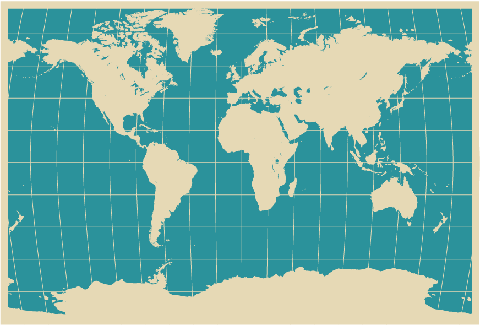 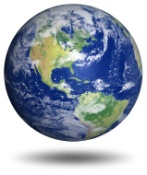 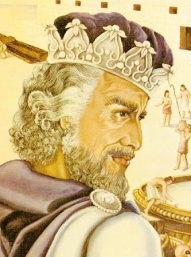 Challenges for a Dynamic World
Challenges for a Dynamic World
Out-of-date!
ERR!
Out-of-date!
Out-of-date!
Out-of-date!
Out-of-date!
Out-of-date!
ERR!
SLOW!
SLOW!
True values can evolve over time 
Low-quality data can be caused by different reasons
Copying relationship can evolve over time as well
SLOW!
Challenges for a Dynamic World
S1
S1
(06-now)
S2
S2
S3
S3
.49
(00-05)
.49
.44
.55
(05-now)
(03, 07)
.55
S4
S4
S5
S5
.44
Problem Definition
Contributions
Quality measures of data sources
Dependence detection (HMM model)
Lifespan discovery (Bayesian model)
Considering delayed publishing
I. Quality of Data Sources
Three orthogonal quality measures    CEF-measure
Coverage: how many transitions are captured
Exactness: how many transitions are not mis-captured
Freshness: how quickly transitions are captured
Mis-capturable
Mis-capturable
Mis-capturable
Mis-capturable
Mis-capturable
Capturable
Capturable
Capturable
Capturable
Wisc
MSR
Dewitt
Ѳ(2000)
2008
UW

Wisc
S5
2003
2005
2007
Mis-captured
Captured
Mis-captured
Coverage = #Captured/#Capturable  (e.g., ¼=.25)
Exactness= 1-#Mis-Captured/#Mis-Capturable  (e.g., 1-2/5=.6)
Freshness()= #(Captured w. length<=)/#Captured (e.g., F(0)=0, F(1)=0, F(2)=1/1 = 1…)
II. Copying Detection
Review of HMM model
II. Transition prs
I. Init prs
Statet0
Statet1
Statet2
Observationt0
Observationt1
Observationt2
III. Observation prs
Forward-backward inference to decide pr of each state at each time
Baum-Welch for parameter learning
The Copying-Detection HMM Model
ftc
1-f
(1-f)tc
C1c (S1 as an active copier)
C1~c (S1 as an idle copier)
(1-ti)/2
f
pri= (1-)/2
pri= 0
pri= 
(1-tc)ti
I (S1 and S2 independent)
ti
(1-tc)(1-ti)
(1-tc)(1-ti)
(1-tc)ti
pri= 0
pri= (1-)/2
(1-ti)/2
f
C2c (S2 as an active copier)
C2~c (S2 as an idle copier)
(1-f)tc
ftc
1-f
A period of copying starts from and ends with a real copying.
Parameters: 
 – Pr(init independence) ; f –  Pr(a copier actively copying); 
ti – Pr(remaining independent); tc – Pr(remaining as a copier);
Observation Probability (I)
A huge number of possible observations, so we need an equation to compute probability
Intuition II. If S1 and S2 are dependent, S1 is likely to be a copier if its updates often follow S2’s
On the other hand, if S1’s updates often follow S2’s, S1 is not necessarily a copier of S2.
Observation Probability (II)
Intuition I. S1 and S2 are likely to be dependent if
common mistakes
overlapping updates are performed after the real values have already changed
low coverage but highly overlapping updates in a close time frame
Observation Probability (III)
V0
V0’
S2’s updates since S1’s last “copying”
	U~S1, S2
O(transition)
tr
tr'
US1, S2
(O,V)
S1(update)
US1, ~S2 
S1’s updates
t
n – #(wrong values); s – selectivity Pc(U) – similar to P(U) but use independent CEF-measure
III. Lifespan Discovery
Algorithm: for each object O






(Details in the paper)
Iterating Dependence Detection and Lifespan Discovery
Step 2
Lifespan
Discovery
CEF-measure
Computation
Dependence
Detection
Step 1
Step 3
Typically converges when #objs >> #srcs.
The Motivating Example
Copying probability bet S5 vs. S3
S1
(06-now)
S2
S3
(00-05)
(05-now)
(03, 07)
S4
S5
[Speaker Notes: (American short-story Writer and Novelist, Nobel Prize for Literature in 1949, 1897-1962)]
The Motivating Example
Lifespan for Halevy and CEF-measure for S1 and S2
[Speaker Notes: (American short-story Writer and Novelist, Nobel Prize for Literature in 1949, 1897-1962)]
Experimental Setup
Dataset: Manhattan restaurants
Data crawled from 12 restaurant websites
8 versions: weekly from 1/22/2009 to 3/12/2009
5269 restaurants, 5231 appearing in the first crawling and 5251 in the last crawling
467 restaurants deleted from some websites, 280 closed before 3/15/2009 (Golden standard)
Measure: Precision, Recall, F-measure
G: really closed restaurants; R: detected closed restaurants


Parameters: s=.8, α=f=.5, ti=tc=.99, n=1 (open/close)
WindowsXP, 64 2 GHz CPU, 960MB memory
Contributions of Various Components
Naïve missed a lot of restaurants.
Applying rules is inadequate.
CEF and CopyCEF obtain High precision and recall
Google Map lists a lot of out-of-business restaurants
Computed CEF-Measure
Discovered Dependence
12 out of 66 pairs are likely to be dependent
TasteSpace
NYTimes
NewYork
FoodBuzz
TimeOut
OpenTable
VillageVoice
MenuPages
DiningGuide
ActiveDiner
NYMagazine
SavoryCities
Outline
Motivation and intuitions for solution
	  For a static world [VLDB’09]
Techniques
Experimental Results
	For a dynamic world [VLDB’09]
Techniques
Experimental Results
		Framework of the Solomon project and 	future work [CIDR’09]
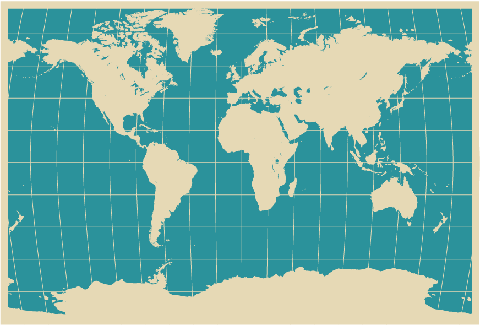 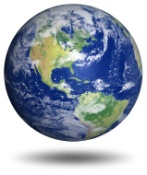 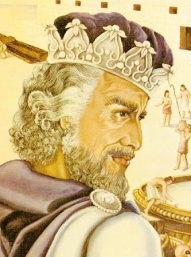 Data Integration Faces 3 Challenges
Data Integration Faces 3 Challenges
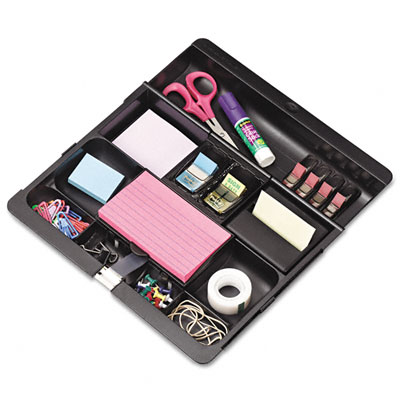 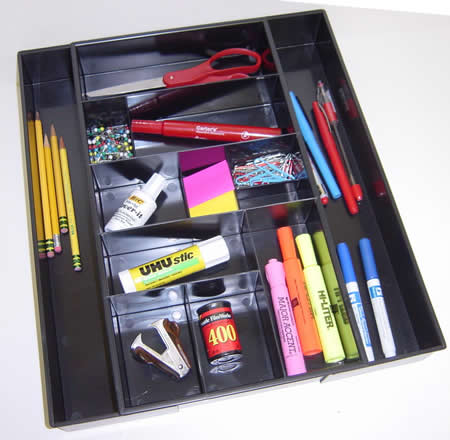 Data Integration Faces 3 Challenges
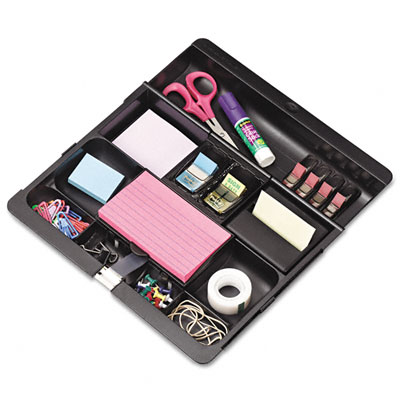 Scissors
Paper Scissors
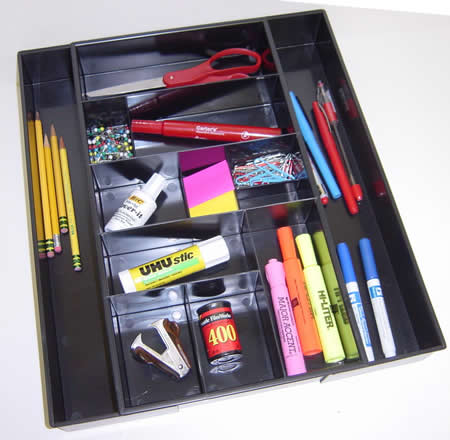 Data Integration Faces 3 Challenges
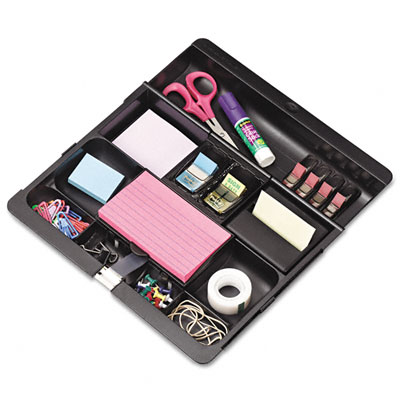 Scissors
Glue
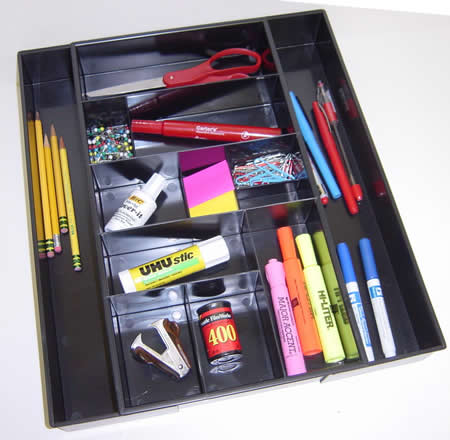 Existing Solutions Assume Independence of Data Sources
Assume INDEPENDENCE
of data sources
Data fusion
Truth discovery
String matching (edit distance, token-based, etc.)
Object matching (aka. record linkage,  reference reconciliation, …)
Schema matching
Model management
Query answering using views
Information extraction
Source Dependence Adds A New Dimension to Data Integration
Research Agenda:
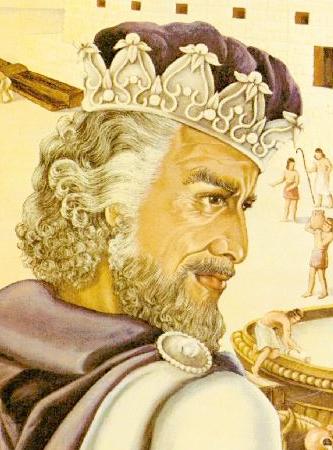 Solomon
Related  Work
Data provenance [Buneman et al., PODS’08]
Focus on effective presentation and retrieval
Assume knowledge of provenance/lineage
Opinion pooling [Clemen&Winkler, 1985]
Combine pr distributions from multiple experts
Again, assume knowledge of dependence
Detect plagiarism of programs [Schleimer, 	Sigmod’03]
Unstructured data
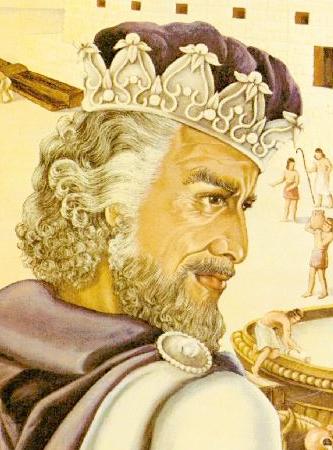 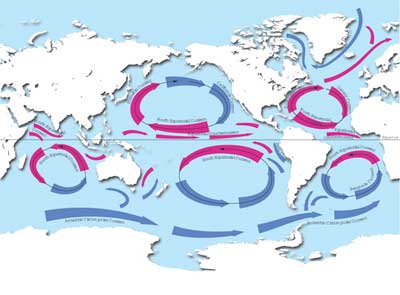 Thank you!
Bayesian Analysis – Properties
The probability of dependence increases in three cases.
S1  S2
Different  Values
Same Values
TRUE
FALSE
II. Vote Count w. Probabilistic Dependence
S2
S2
S2
S2
S1
S3
S1
S3
S1
S3
S1
S3
S2
S2
Pr = (1-.4)^3=.216
Vote count = 3
Pr = .4^3=.096
Vote count 
= 1+.2+.2^2=1.24
S1
S3
S1
S3
S2
S2
S1
S3
S1
S3
Pr = .4*.6^2=.144
Vote count = 1+1+.2
Pr = .4^2*.6=.096
Vote count =  ?
II. Vote Count w. Probabilistic Dependence
S2
S2
S2
S2
S1
S1
S1
S1
S3
S3
S3
S3
Vote count 
= 1+.2+.2=1.4
Pr = .32*.096=.03
Vote count 
= 1+.2+.2=1.24
Pr = .32*.096=.03
Vote count 
= 1+1+.2^2=2.04
Pr = .04*.096=.004
Vote count 
= 1+.2+.2=1.4
Pr = .32*.096=.03
III. Algorithm
Challenge: inter-dependence between truth discovery and dependence detection
Solution: VOTE
 Iteratively compute dependence probability and decide true values
Important to consider dependence from the beginning
Theorem: VOTE converges in at most 2ln0 rounds.
l - #obj; n0 – max{#values for an object}
An Example
S1
.87
.2
S2
S3
.2
.99
.99
.99
S4
S5
[Speaker Notes: (American short-story Writer and Novelist, Nobel Prize for Literature in 1949, 1897-1962)]
An Example
S1
S1
.87
.18
.2
S2
S2
S3
S3
.2
.99
.99
.99
.97
.99
.97
S4
S4
S5
S5
[Speaker Notes: (American short-story Writer and Novelist, Nobel Prize for Literature in 1949, 1897-1962)]